POSITIVE COMMUNE           (Soft skill training team)                   Presents
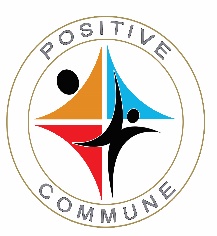 GATE
 Games & Activities for Training Enrichment


                                                                                                       Faculty 
                                                                                                Sudas  kannoth                       
                                              
                                                      2018 July 14 Saturday
                                                       
                                                                  Kannur
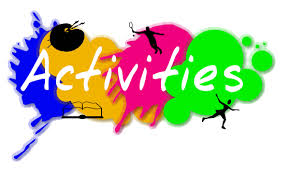 TRAINING METHODOLOGIES
Presentation 
  Role-play
  Simulation 
  Case study
  Brain storming 
  Buzz group
 Group discussion
 Demonstration 
 Questionnaire 
 Games and activities
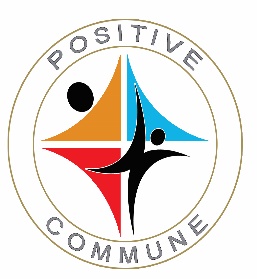 [Speaker Notes: What and How to effectively doing these 8 points]
TRAINING METHODOLOGIES
Group discussion
  Presentation 
  Brain storming 
  Buzz group
  Role-play
  Simulation 
  Case study
  Demonstration    
  Questionnaire 
  Games and activities
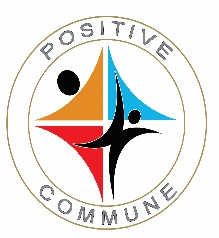 [Speaker Notes: What and How to effectively doing these 8 points  2. diomond]
NAME  GAME
Relationship
Humour
Self motivate
Listening
Organise
Curiosity
Patience
Confidence 
Ice break
.
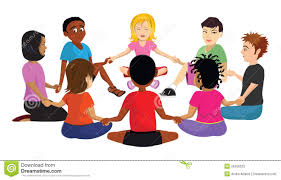 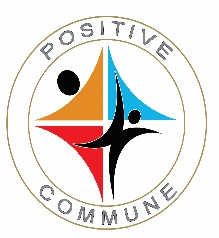 ROCKET
Happy
Presentation skill
Self motivate
Relationship 
Recognition
Gratitude
Respect  
Ice break
.
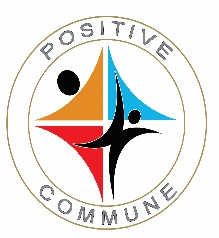 [Speaker Notes: Positive qualities]
WALK STOP STOP WALK
Concentration
Focus 
Open mindedness 
Listening 
Flexible 
Stress management
Alert 
Ice breaker 
.
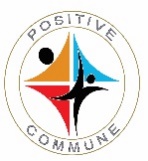 [Speaker Notes: WALK STOP, CLAP NAME, JUMP DANCE]
MERGE SONG
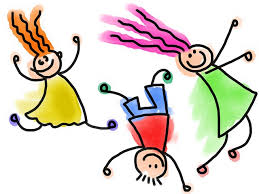 Inspiring
Passion
Humour
Relationship
Flexible
Help others
Smart
Togetherness 
Common goal
Activity 
.
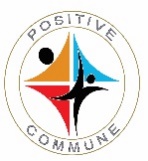 MICKI MICKI HAI HAI
Relationship 
Self motive 
Listening 
Tension 
Flexible 
Quick response
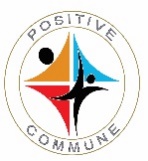 BALLOON TRAIN
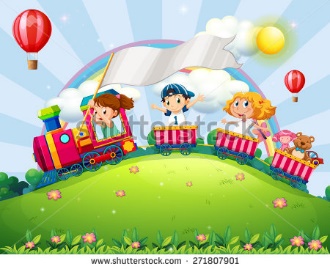 Honesty
Confidence
Open minded 
Restlessness
Humour
Discipline 
Time management
Trust your team
Concentration 
Mutual understand
Caring 
Patience 
.
BLIND SPOT
Leadership
Communication
Patience
Listening
Assertive
Time management
Vision
Restlessness
Planning
Focus
.
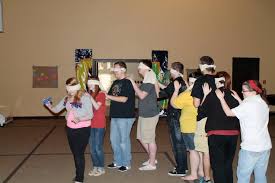 PIPE THROW
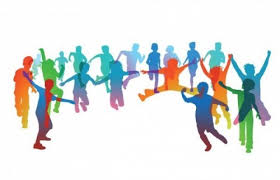 Practice 
Concentration
Confidence
Time management
Commitment
Positive attitude
Win win situation
Help others 
Patience
.
HUNTING
Couples                   -----1000
Green leaf                -----50
Blue kerchief          ------100
 1000 rupees note    ------1000
  Pen drive               ----100
 Photograph of Mahatma 
                Gandhi--200 (not rupees)
One rupee note ----100 points
Flower                       ---50
Soda bottle                ---100
One revenue stamp    ---100
One banana peel        ---50
Stone                           --20
Red socks one pair     ---100
Chilly with red shade  --50
Whistle                  -----300
Leadership
Delegation
Energetic
Planning
Team building
Smart
Curiosity
Inspire
Open minded
Creativity 
Interpersonal skill 
.
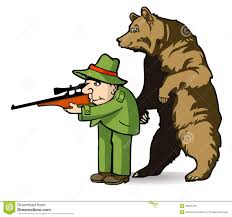 BROKEN SQUARE
Delegate 
Nonverbal Communication
Confidence  
Positive attitude
Creativity
Patience
Team building
Vision 
Time management
Sharing 
Crisis management
Problem solving
Activity 
OPT ,  OPI ,  OPM,  OPE, OPW
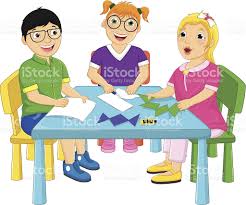 7 SEAT GAME
Patience 
Flexible
Idea
Time managent
Leadership
Positive attitude
Honesty
Confidence 
Intuition
Focus
Innovation
Planning 
Co-ordination
Conditioning 
Team work 
.
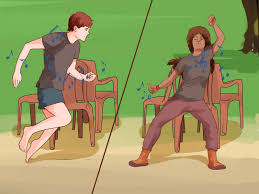 [Speaker Notes: 7 seat]
INSIDE ROPE
Risk management 
Flexible     
Time management 
Team building 
Competition 
Goal 
Competitive 
Stress 
.
[Speaker Notes: Pair middle one kettu . Azhikanam   shafi sir]
TIC TAC TOE
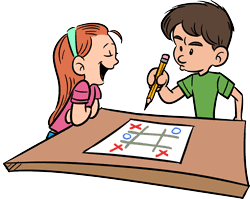 Honesty
Confidence
Commitment
Positive attitude
Focus 
Planning
Time management
Team building 
Concentration 
Observation  
.
MAN  CATCHING
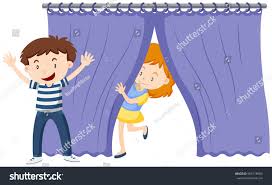 Planning 
Relationship building
Curiosity
Leadership
Funny
Responsibility
Conviction
Remembrance 
Quick capture 
.
[Speaker Notes: Conviction uracha viswasam]
ROPE  ESCAPE
Idea 
Open minded 
Humour 
Relationship building
Likable
Risk management
Curiosity
Emotional control
Creativity 
Think differently 
.
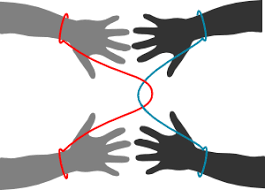 INSIDE ROPE
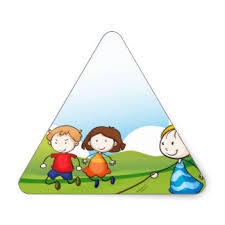 Thinking out of the box
Positive attitude 
Innovative
Humour
Leadership
Idea intuition
.
ONE MINUTE  SILENT
Listening 
Smart
Leadership 
Focus
Value of time
Individual behaviour analysis
activity
.
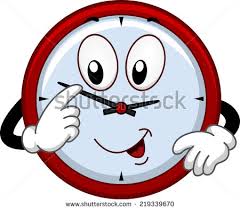 ALPHABETIC SHAPES
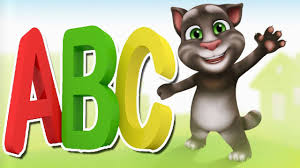 Concentration
Flexible 
Proactive
Risk
Listening
Time managent
Emotional control
Activity 
.
[Speaker Notes: Proactive -convert positive action]
WITHOUT CHAIR
Confidence
Commitment
Positive attitude
Patience
Courage
Conviction
Curiosity
Trust 
Discipline 
.
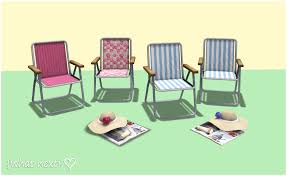 [Speaker Notes: Conviction  dridaviswasam]
FIRE SWALLOW
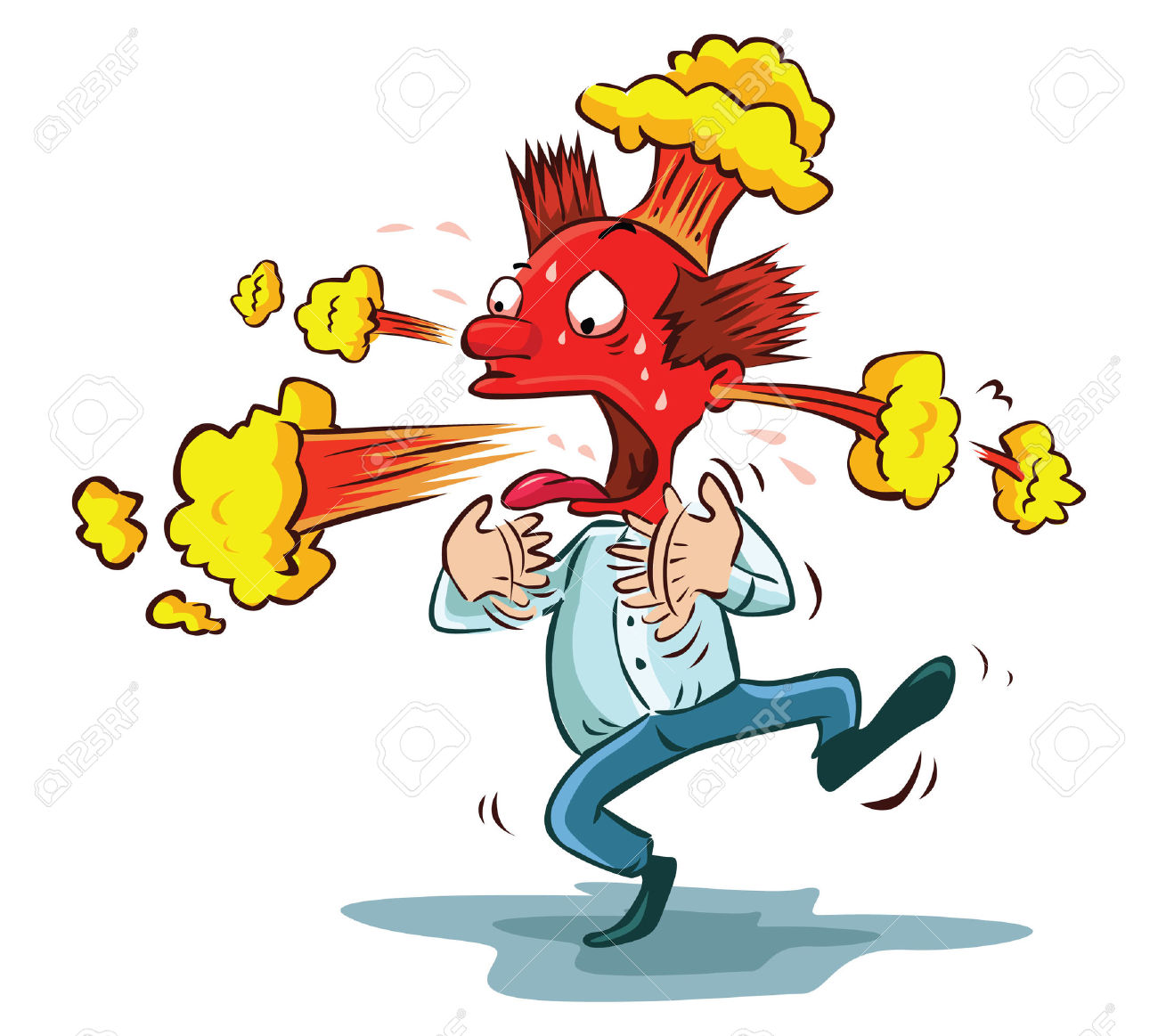 Confidence
Competition
Happiness
Opportunity
Smart
Curiosity
Activity 
.
SUDAS KANNOTH
POSITIVE COMMUNE
Soft skill training team
Thank You
sudaskannoth@gmail.com
 944  711  4001